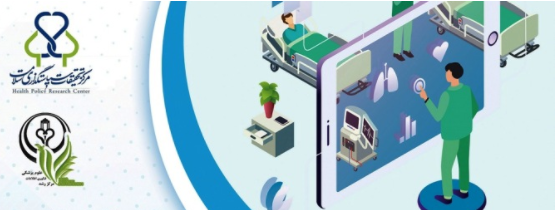 Telehealth inSpeech-Language pathology
Dr. Majid Oryadi-Zanjani
Associate Professor 
Department od Speech Therapy
Shiraz University of Medical Sciences
Improving Access to Speech Pathology Services via Telehealth
2
Telehealth is defined as:
“The use of electronic information and telecommunications technologies to support long-distance clinical health care, patient and professional health-related education, public health and health administration”
Dr. Majid Oryadi-Zanjani, SLP, Associate Professor, SUMS
Improving Access to Speech Pathology Services via Telehealth
3
The term, Telehealth is often used interchangeably with other terms such as telemedicine and telerehabilitation which refer more specifically to the delivery of medical and rehabilitation services, respectively
Dr. Majid Oryadi-Zanjani, SLP, Associate Professor, SUMS
Improving Access to Speech Pathology Services via Telehealth
4
The term Telepractice has been adopted by the American Speech-Language-Hearing Association (ASHA) and refers to:
“The application of telecommunications technology to deliver professional services at a distance by linking clinician to client, or clinician to clinician for assessment, intervention, and/or consultation” (ASHA, 2005. p.1)
Dr. Majid Oryadi-Zanjani, SLP, Associate Professor, SUMS
Improving Access to Speech Pathology Services via Telehealth
5
However, the term telehealth will be used generically to denote the use of technology to deliver speech pathology services to clients in health and education domains
Dr. Majid Oryadi-Zanjani, SLP, Associate Professor, SUMS
Improving Access to Speech Pathology Services via Telehealth
6
Speech pathology services for people with communication and swallowing disorders primarily involve audio-visual interactions
As such, these services can be readily hosted in an online or technology-based environment provided auditory and visual signals can be adequately replicated and transmitted at a distance
The scope for the delivery of speech pathology services via telehealth is broad with the potential to provide valid and cost-effective services to individuals with most types of communication and swallowing disorders
Dr. Majid Oryadi-Zanjani, SLP, Associate Professor, SUMS
Why Telehealth?
7
The need for telehealth delivered services in speech pathology is driven by (Theodoros, 2012):
The ever-increasing cost and demand for health care services and changing social and demographic factors
Dr. Majid Oryadi-Zanjani, SLP, Associate Professor, SUMS
Why Telehealth?
8
Population ageing will have a significant impact on the demand for speech pathology services 
With increasing age, people will live longer with chronic diseases and conditions that may be associated with communication and swallowing disorders e.g., Parkinson’s disease and stroke (Morris et al., 2010)
Dr. Majid Oryadi-Zanjani, SLP, Associate Professor, SUMS
Why Telehealth?
9
It is likely that older people will remain living in their own homes and communities, even though transport issues will arise as their capacity to drive decreases (Morris et al., 2010)
Speech pathology services will need to evolve in order to accommodate these societal changes
Dr. Majid Oryadi-Zanjani, SLP, Associate Professor, SUMS
Why Telehealth?
10
Alternative means of service delivery are also needed to meet the demand for equitable access to speech pathology services 
Previous studies have identified disparities in speech pathology services in rural and regional areas with residents in these areas having access to significantly fewer speech pathologists per head of population than counterparts in urban areas (Lambier & Atherton, 2003; Wilson et al., 2002)
Dr. Majid Oryadi-Zanjani, SLP, Associate Professor, SUMS
Why Telehealth?
11
Similarly, for parents of children with communication and swallowing disorders, difficulties accessing speech pathology services are exacerbated by the demands of other siblings and family members, and inflexible work schedules
Dr. Majid Oryadi-Zanjani, SLP, Associate Professor, SUMS
What are the Benefits of Telehealth?
12
Although equitable access to healthcare services has been the primary driver of telehealth, evidence suggests that technology enabled services may actually enhance the quality of care provided (McCue, Fairman, & Pramuka, 2010; Winters & Winters, 2004)
Through this method of service delivery, it is possible to optimize the timing, intensity, and sequencing of intervention leading to a greater functional outcome for the client (Winters & Winters, 2004)
Dr. Majid Oryadi-Zanjani, SLP, Associate Professor, SUMS
What are the Benefits of Telehealth?
13
Technology-based intervention has greater capacity to support evidence-based practice, such as intensive neurorehabilitation protocols required by people following traumatic brain injury, stroke, and Parkinson’s Disease, due to the ability to interact with a client more readily and frequently (Bach-y-Rita, 2000)
Dr. Majid Oryadi-Zanjani, SLP, Associate Professor, SUMS
What are the Benefits of Telehealth?
14
Examples of this can be seen in the use of:
Computer-based language therapy for aphasia (Cherney, Holland, & Cole, 2008)
Treatment of dysarthria in Parkinson disease via the internet (Constantinescu et al., 2011)
Dr. Majid Oryadi-Zanjani, SLP, Associate Professor, SUMS
What are the Benefits of Telehealth?
15
Telehealth also enables speech pathologists to monitor communication and swallowing function in adults and children at a distance
So that intervention may occur at an appropriate time, thus reducing morbidity and limitation to everyday life (Theodoros, 2012)
Dr. Majid Oryadi-Zanjani, SLP, Associate Professor, SUMS
What are the Benefits of Telehealth?
16
Equally important is the fact that telehealth enables speech pathology services to be delivered to the child or adult in their own environment 
e.g. home, local community, school, or workplace
Dr. Majid Oryadi-Zanjani, SLP, Associate Professor, SUMS
What are the Benefits of Telehealth?
17
Strong evidence exists to support the fact that interventions delivered in the person’s natural environment or specific context (e.g. workplace, school) are more effective than clinic-based interventions (McCue, Fairman. & Pramuka, 2010)
Dr. Majid Oryadi-Zanjani, SLP, Associate Professor, SUMS
What are the Benefits of Telehealth?
18
Studies have reported positive effects in the generalization of behavior, functional outcomes, and patient satisfaction and self-management in various conditions including stroke (Legg & Langhorne, 2004; Von Koch, Wottrich, & Holmqvist, 1998), and severe brain injury (Ylvisaker, 2003)
Dr. Majid Oryadi-Zanjani, SLP, Associate Professor, SUMS
What are the Benefits of Telehealth?
19
This approach to community-based intervention is endorsed by the WHO framework (WHO, 2001) which promotes:
A person’s functioning within the context of their environment
Dr. Majid Oryadi-Zanjani, SLP, Associate Professor, SUMS
Evidence for the Use of Telehealth
20
There is a growing body of evidence documenting the feasibility, validity, and reliability of delivering speech pathology services via telehealth
This research has spanned the major communication disorders in adults and children, including neurogenic communication disorders (aphasia, dysarthria, apraxia), voice disorders, stuttering, articulation, language, and literacy disorders in children, and communicative function following laryngectomy 
Several studies have demonstrated the feasibility and validity of using telehealth in the management of people with swallowing disorders
Dr. Majid Oryadi-Zanjani, SLP, Associate Professor, SUMS
Evidence for the Use of Telehealth
21
Overall, the studies have provided strong evidence to demonstrate comparability between telehealth delivered assessment and intervention and face-to-face interaction, indicating that:
These services can be validly provided across the Internet
Dr. Majid Oryadi-Zanjani, SLP, Associate Professor, SUMS
Evidence for the Use of Telehealth
22
Wales et al. (2017) (A Systematic Review):
Both telehealth and inperson participants made significant and similar improvements when treatment effects 
There is limited but promising evidence to support telehealth for delivering speech language pathology intervention services to school-age children
Dr. Majid Oryadi-Zanjani, SLP, Associate Professor, SUMS
Evidence for the Use of Telehealth: Hong Kong
23
Fong et al. (2021):
Title:
The Implementation of Telepractice in Speech Language Pathologyin Hong Kong During the COVID-19 Pandemic
Findings:
The survey findings suggested that telepractice provision in Hong Kong was different from that of other countries where telepractice has been well established, due to the accelerated emergence by the COVID-19 pandemic
Dr. Majid Oryadi-Zanjani, SLP, Associate Professor, SUMS
Evidence for the Use of Telehealth: Iran
24
Tohidast et al. (2020):
Title:
Provision of speech-language pathology services for the treatment of speech and language disorders in children during the COVID-19 pandemic: Problems, concerns, and solutions
Findings:
Active therapists of the field must dedicate efforts to the proper provision of telepractice services
The speech-language-hearing associations and other diseases that require SLP services should take solemn measures to train therapists so as to provide telepractice services and increase the quality of these services
Dr. Majid Oryadi-Zanjani, SLP, Associate Professor, SUMS
Conclusion
25
Technology-based intervention
Telepractice 
in 
SLP
Telehealth programs 
(Offline)
Social Media
(Online)
Mobile Health
Dr. Majid Oryadi-Zanjani, SLP, Associate Professor, SUMS